Государственное учреждение образования«Дошкольный центр развития ребёнка г.п. Кореличи»
Лэпбук- форма совместной деятельности взрослых и детей по развитию познавательной активности воспитанников


 Заместитель заведующего
по основной деятельности Жук Г.П.
Что такое лэпбук?
Зачем нужен лэпбук?
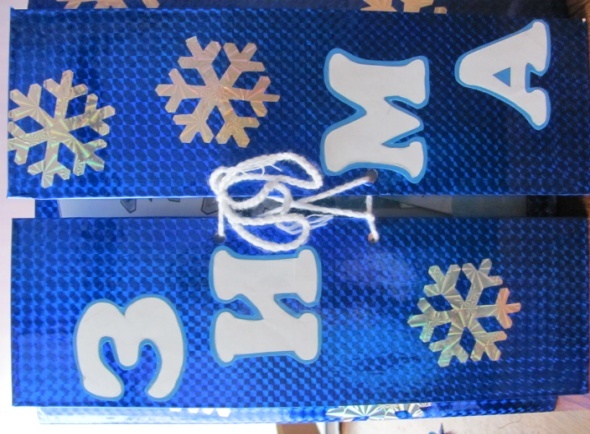 Все материалы лэпбука соответствуют 
определенной теме и несут в себе 
познавательную и развивающую функции

Создание   лэпбука является  одним  из видов совместной деятельности взрослого и детей.  Может быть  формой представления итогов проекта или тематической недели
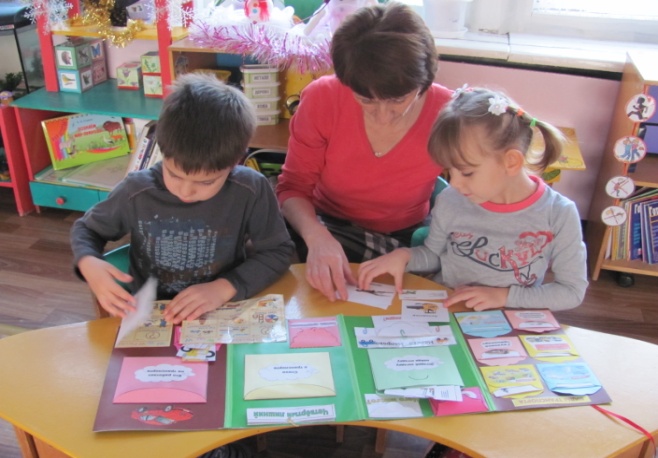 Значение Лэпбука для ребенка
способствует пониманию и запоминанию информации по изучаемой теме
способствует приобретению ребенком навыков самостоятельного сбора и организации информации по изучаемой теме
способствует повторению и закреплению материала по пройденной теме
		Лэпбук отличный помощник в работе педагогов и узких специалистов
Значение для педагога
способствует организации материала по изучаемой теме в рамках тематического планирования
 способствует оформлению результатов совместной проектной деятельности
способствует организации индивидуальной и самостоятельной работы  с детьми
Творческое взаимодействие в модели Дети-родители- педагоги
1. Воспитанник- педагог
-образовательная деятельность
2. Педагог-родитель
-установление партнерских отношений
3. Родитель-воспитанник
-использование лэпбука в проектной деятельности (моя семья, мой город и т.п)
- для закрепления пройденного материала
Преимущество использования лепбука
Помогает:
структурировать сложную информацию
развивает познавательный интерес и творческое мышление
разнообразить даже самую скучную тему
научить простому способу запоминания
объединить   группу детей в дошкольном учреждении для увлекательного и полезного занятия
Что необходимо для изготовления лэпбука?
Определиться с темой
Написать план
Нарисовать макет
Из чего состоит лэпбук?
Лэпбук состоит из папки 
формата А3,  сложенной 
по эскизу
Виды элементов лэпбука
мини-книжечки, конвертики 
фигурные, кармашки, 
пирамидки, 
книжки-гармошки, 
мобильные- вращающие 
круги, стрелочки и т.п
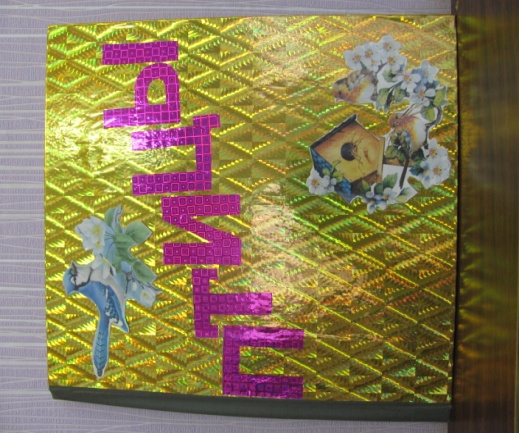 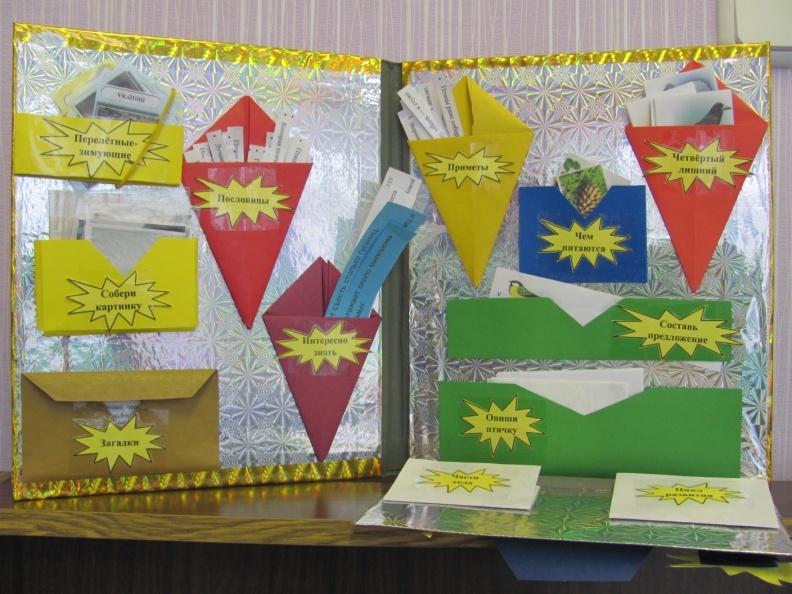 Образцы лэпбуков
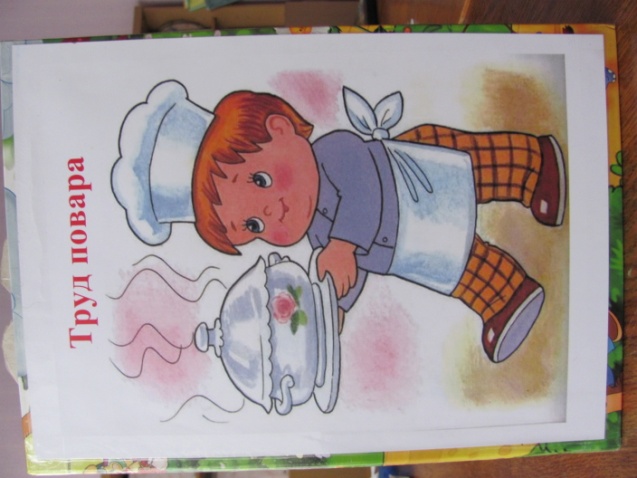 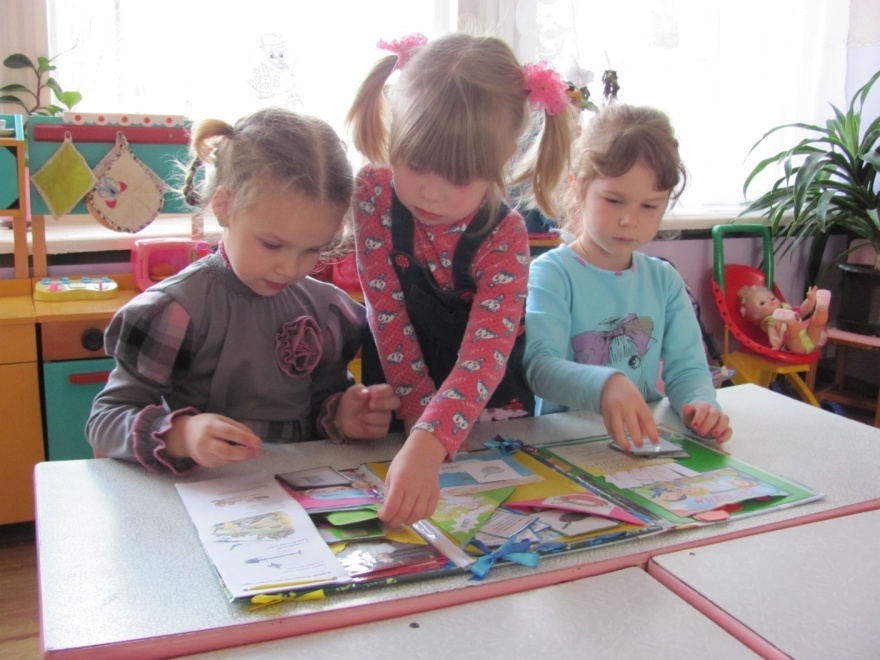 транспорт
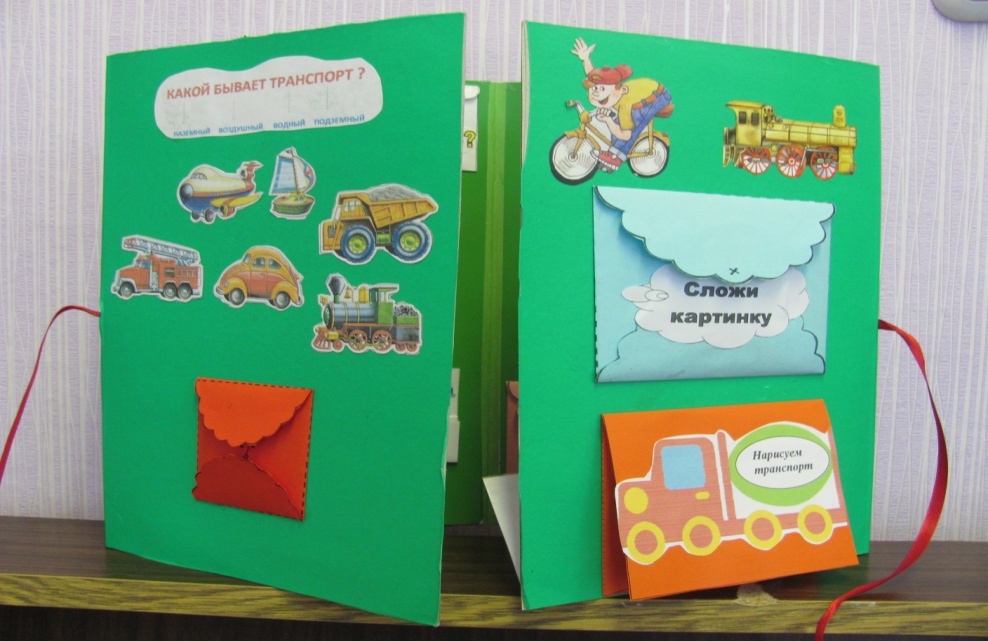 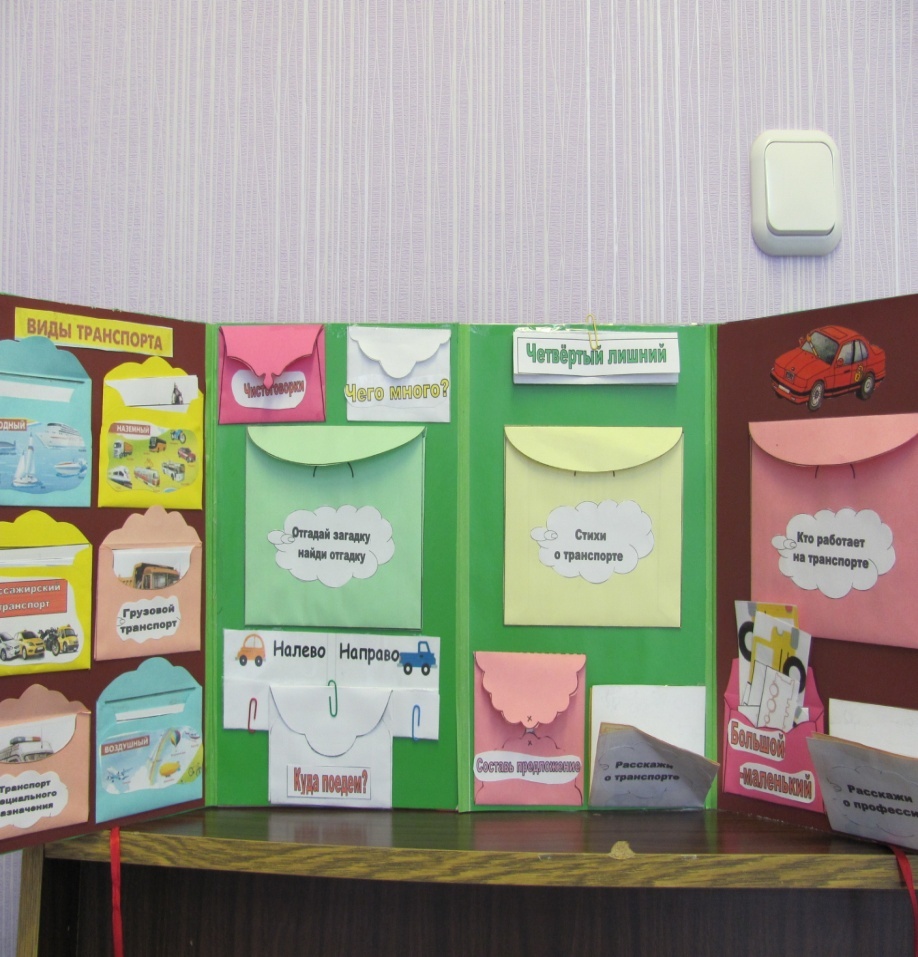 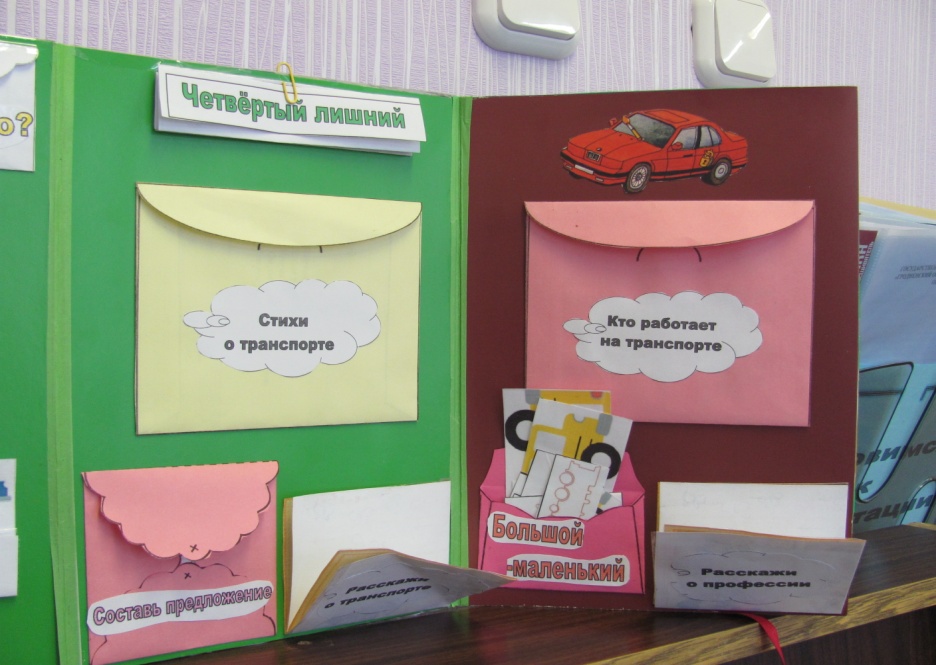 зима
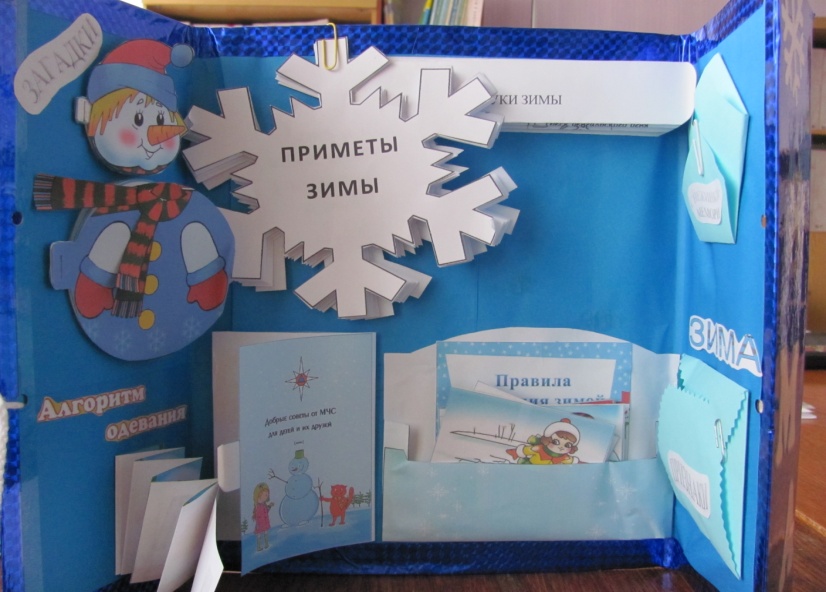 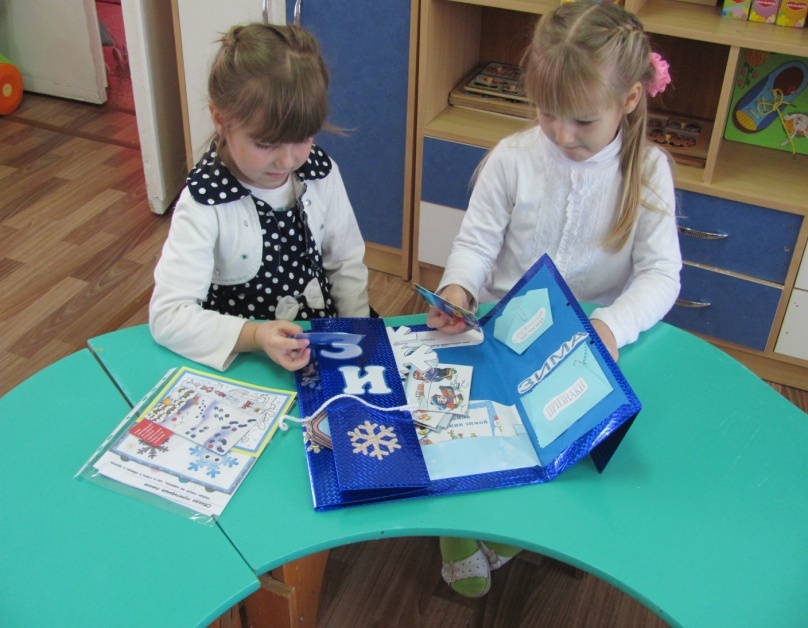 Лес. Грибы
Белоруские народные инструменты
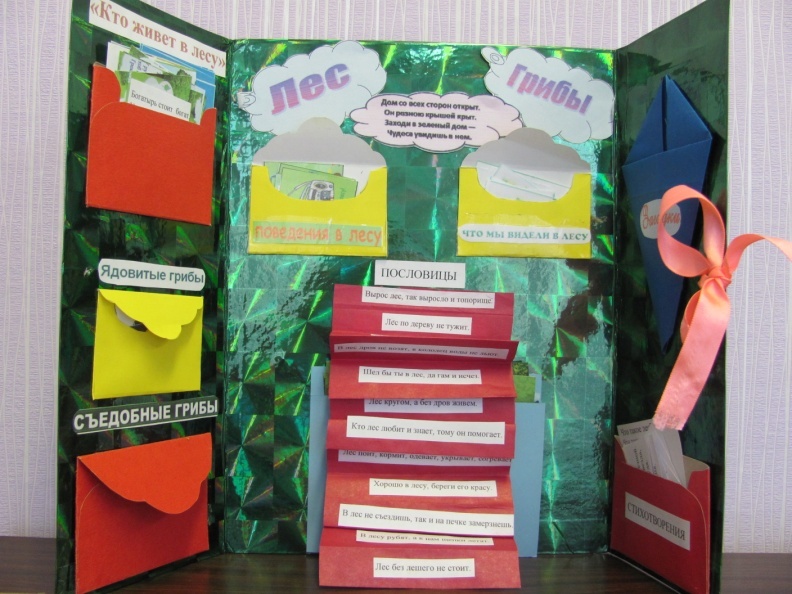 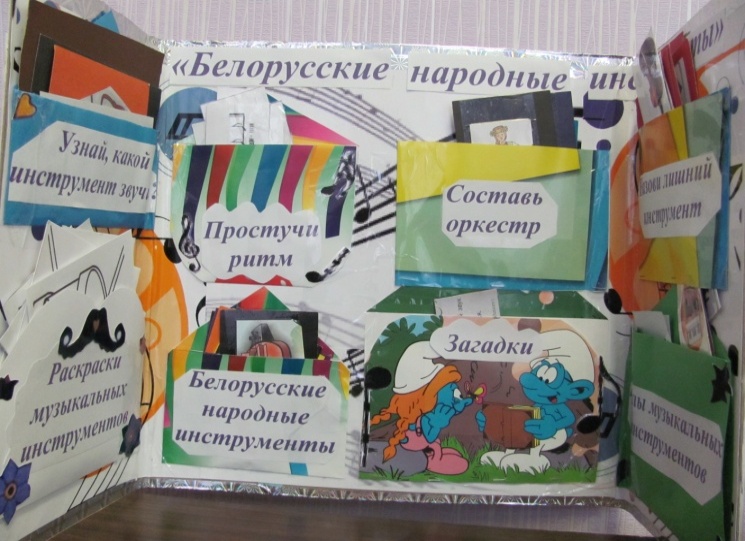 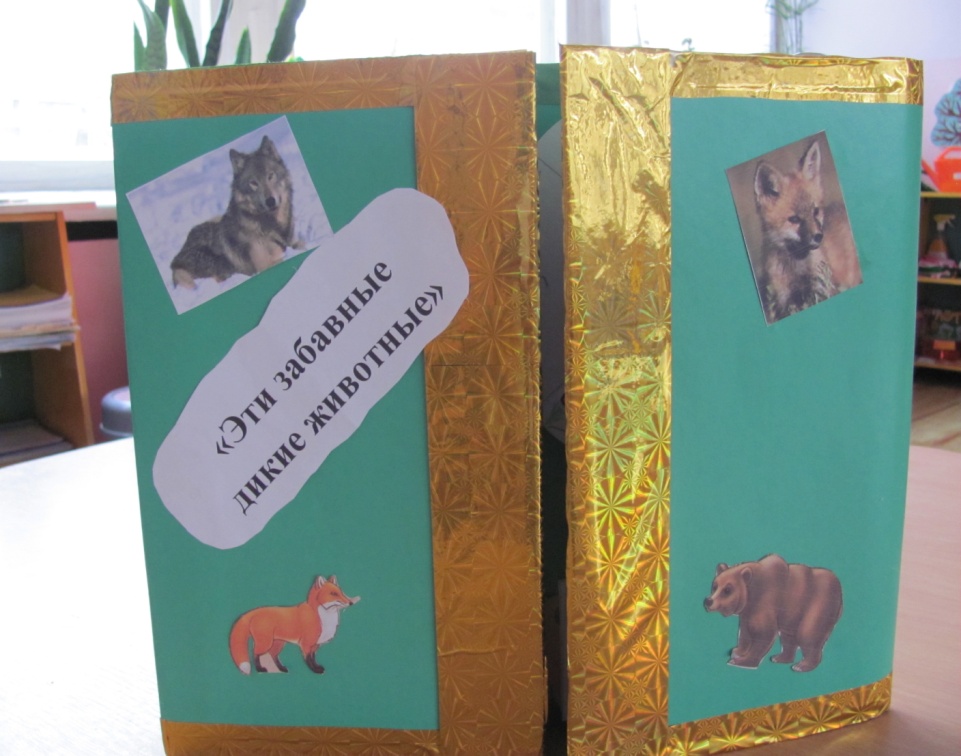 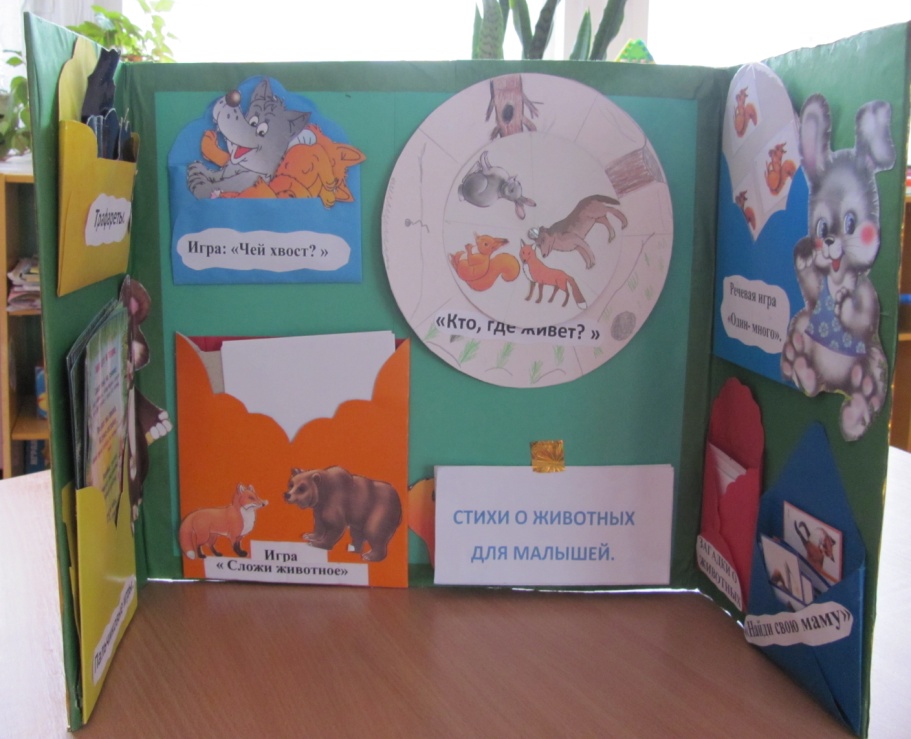 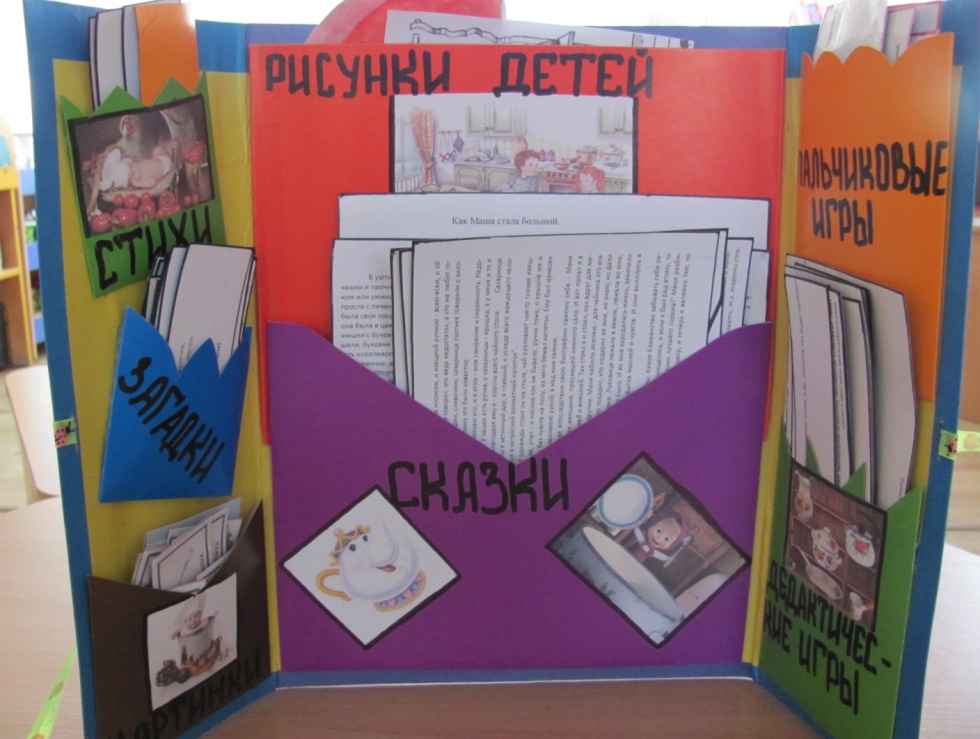